Annual Report on People with Disabilities in AmericaAndrew HoutenvilleMarisa Rafal
February 9, 2021
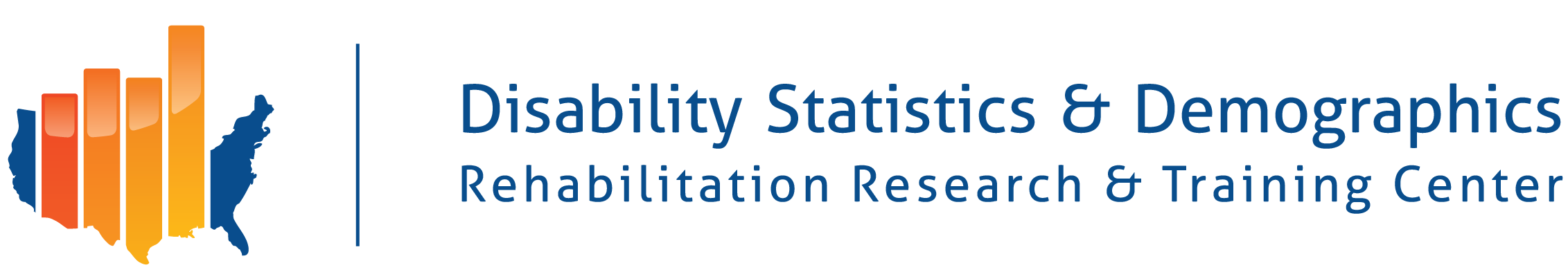 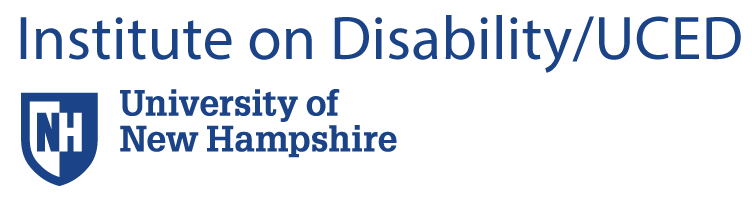 Ensure a presence for people with disabilities in discussions about social and economic progress.
Track the year-to-year progress of key indicators relating to the ...
Size of the population with disabilities
Well-being of people with disabilities
Contribution of the environment in the enablement/disablement process.
Goals of Annual Report
Did _________ go up or down?
Statistical significance
Given the available sample, we are able or unable to detect an increase (decrease)?
Not the same as meaningfulness!
Focus on change in “gaps” – change in the differences between people with and without disabilities.
Making the “Call”
Overall, like 2017-2018, it appears that there was not a great deal of change between 2018-2019, except …
Increase in the size of the U.S. population with disabilities, percentage-wise
Narrowing of the “employment gap” 
A narrowing of the “recently constructed housing gap”
An increase in the “disablement index”
Many gaps did change, when comparing the gap in 2019 to 2008, the first year the data became available
Summary ofResults
Specific Results
Specific Results
Specific Results
Specific Results
Specific Results
ARE WEMAKINGPROGRESS?
???
Specific Results
Annual Report is available at www.DisabilityCompendium.org
Monthly nTIDE Report at www.ResearchOnDisablity.org
Personal Contact Information
Andrew J. Houtenville, Ph.D.
Professor of Economics and Research Director
Institute on Disability
University of New Hampshire
10 West Edge Drive, Suite 101 
Durham, NH 03824-3593
Email: Andrew.Houtenville@unh.edu
Phone: (603) 862-3999
Contact Information
Specific Results
Specific Results